Location – allocation methods and examplesWang, 2014
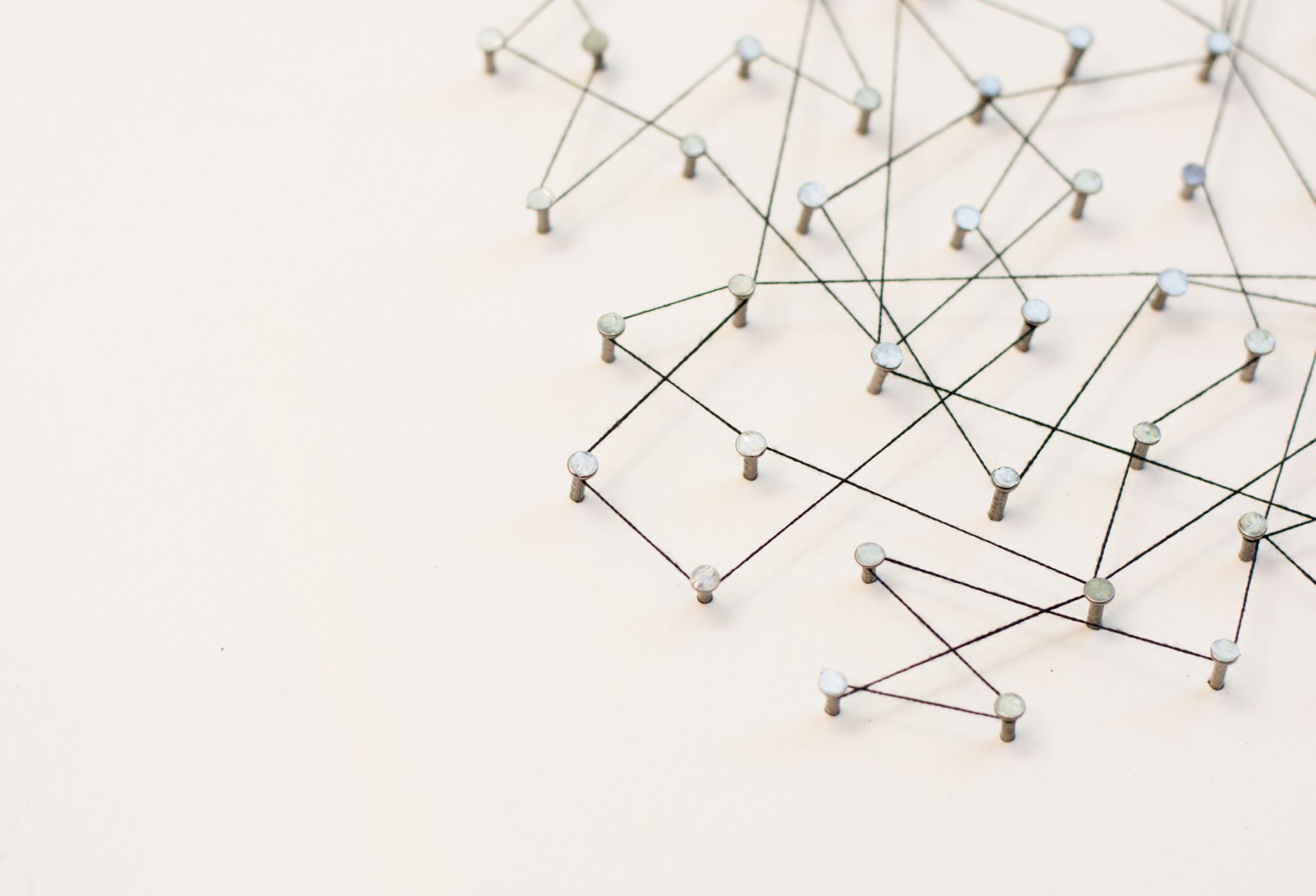 Monika kölblová
Andrea Lobpreisová
Odpovědi na otázky I - Metody
Jaké lokačně alokační problémy jsou prezentovány v teoretickém úvodu a čím se liší?? 

p-median problem 
Location set covering problem (LSCP) 
Maximum covering location problem (MCLP)
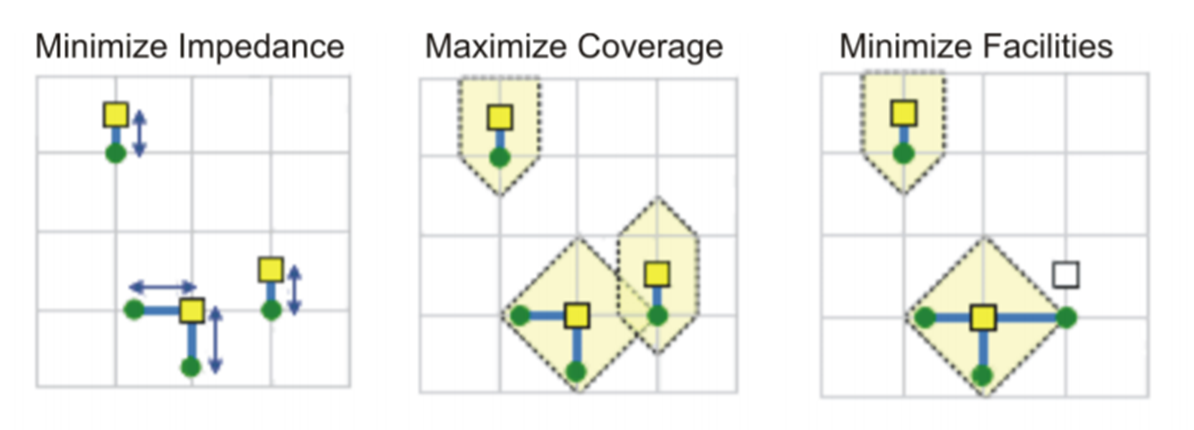 Jakým metodám odpovídají v ArcGIS?

p-median problem = minimaze impedance (minimalizace nákladů)
každý poptávkový bod je přiřazen pouze k jednomu zařízení
alokace je jednoznačná

Location set covering problem (LSCP) = minimize facilities (minimalizace zařízení)
výběr co nejmenšího počtu zařízení tak, aby i v co nejmenším počtu pokryly celé území

Maximum covering location problem (MCLP) = maximize capacited coverage 
co nejvíce poptávkových bodů by mělo být přiřazeno k jednomu zařízení
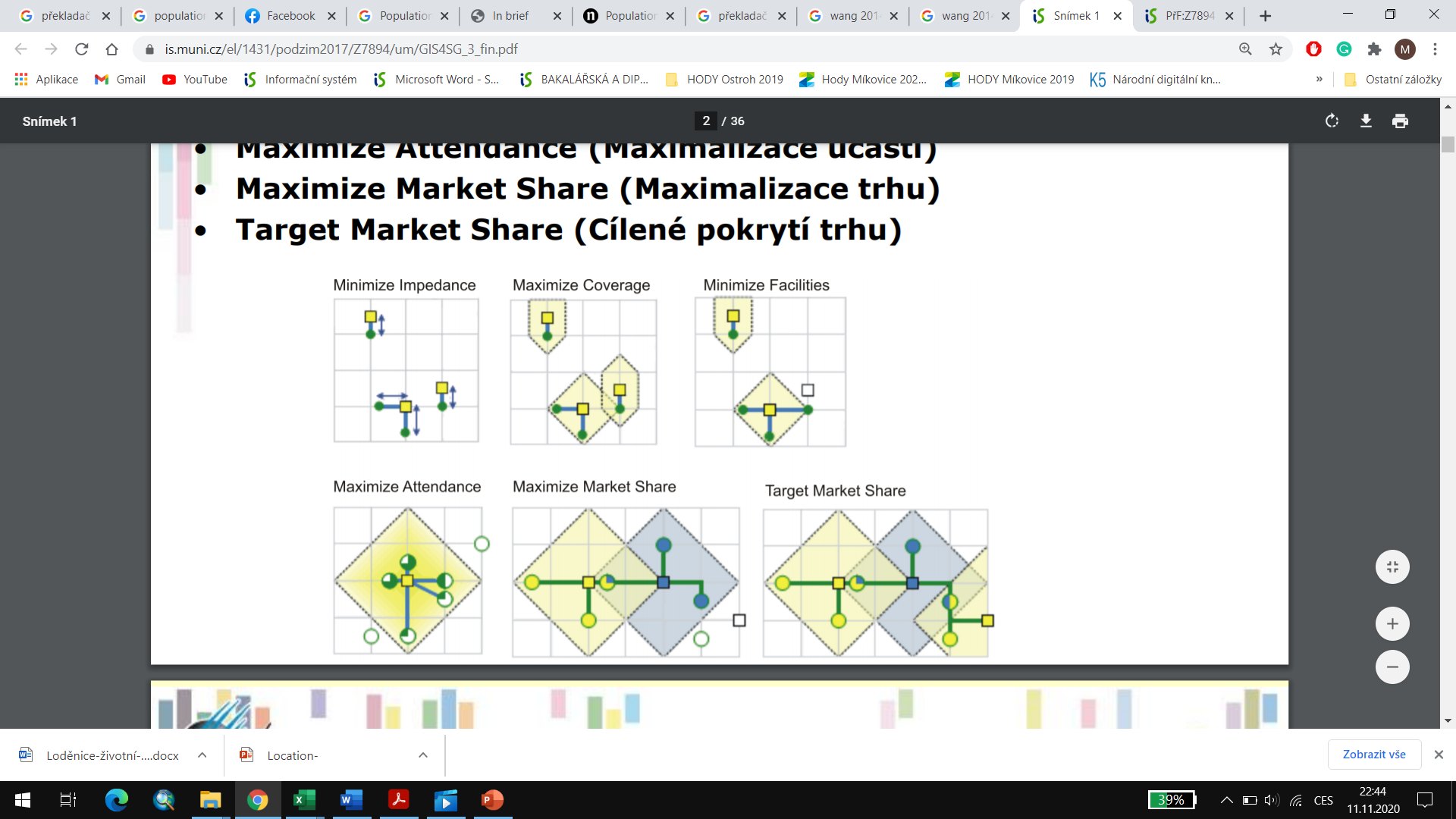 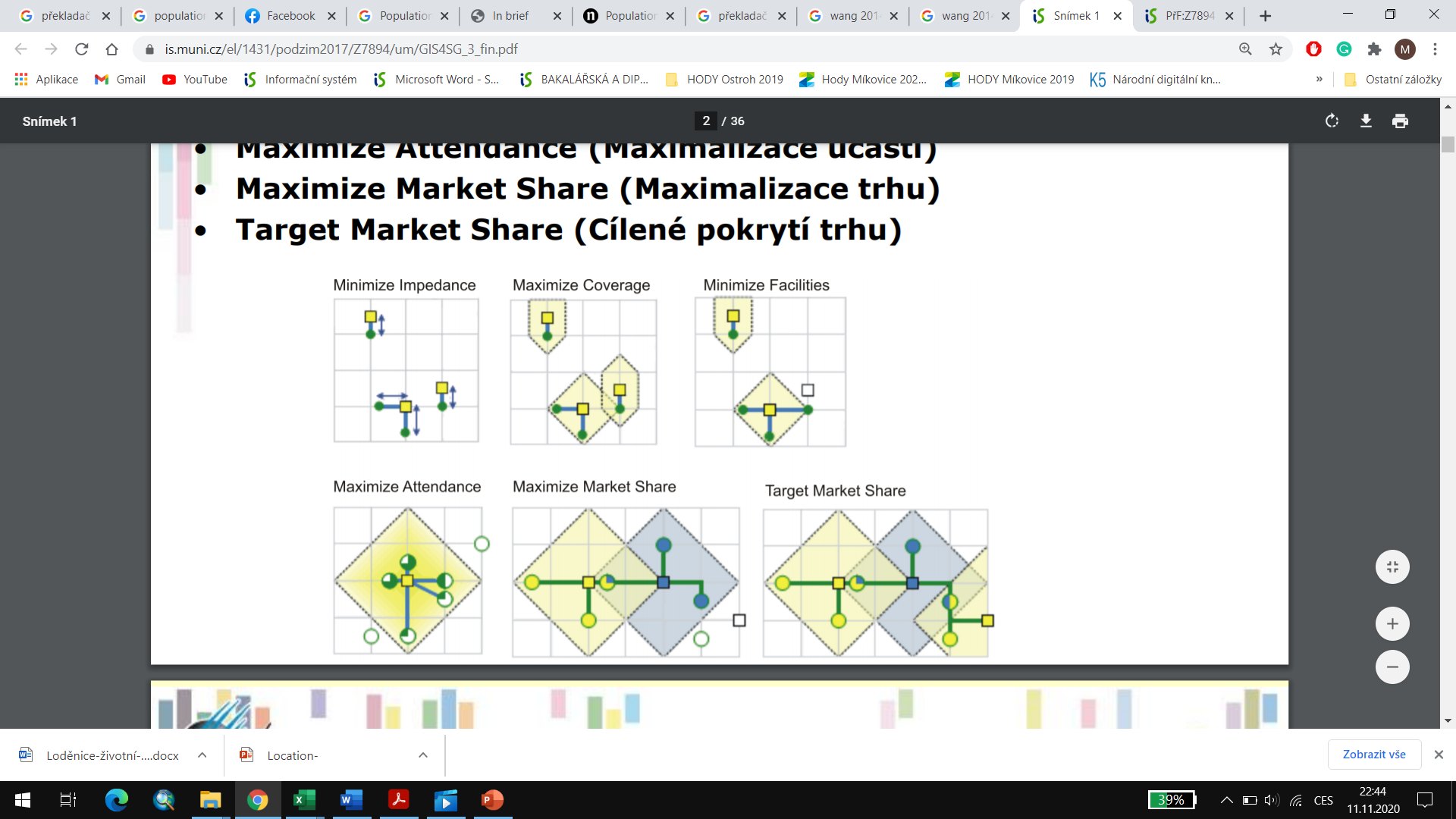 Jaká mají omezení?

modely jsou omezené zejména kapacitou a zároveň jsou méně flexibilní než jiné modely
Odpovědi II - Case study
Jaké je základní zadání případové studie?
 
zřízení 5 dočasných klinik pro bezplatné očkování proti chřipce
možnost výběru z 26 nemocnic 
snaha o minimalizaci doby přepravy na kliniku (pro všechny klienty)
celková minimalizace nákladů (p-median problem)
Jaká data vstupují do případové studie? 
datové složka 1
body 26 nemocnic, body středů všech 7896 centroidů, 92 sečtených polygonů
datová složka 2
hlavní silniční koridory v Louisianě

Jaký typ lokační-alokační úlohy je ve studii řešen? 
p-median problem = minimalizace nákladů 
nejkratší možná časová vzdálenost
Jsou v dodaných datech nutné nějaké úpravy? 
ano
úprava rozdílů odlišné velikosti ploch venkovských a městských území
použití populačně váženého centroidu (Population Weighted centroid)
současně vyřazeny také oblasti bez populace (letiště)

Je ve výpočtu omezena vzdálenost? Proč? Jak? 
ano - tolerance 6 500 m 
‚check Use Geometry‘
vzdálenost od vážených centroidů daných míst
Jaké jednotky byly zvoleny pro výpočet nákladu? 
v pokročilém nastavení lze zvolit Minimize Impendance for problem Type
impendance v podobě minut



Population Weighted centorid?
centroid závislý na rozložení populace v daném území
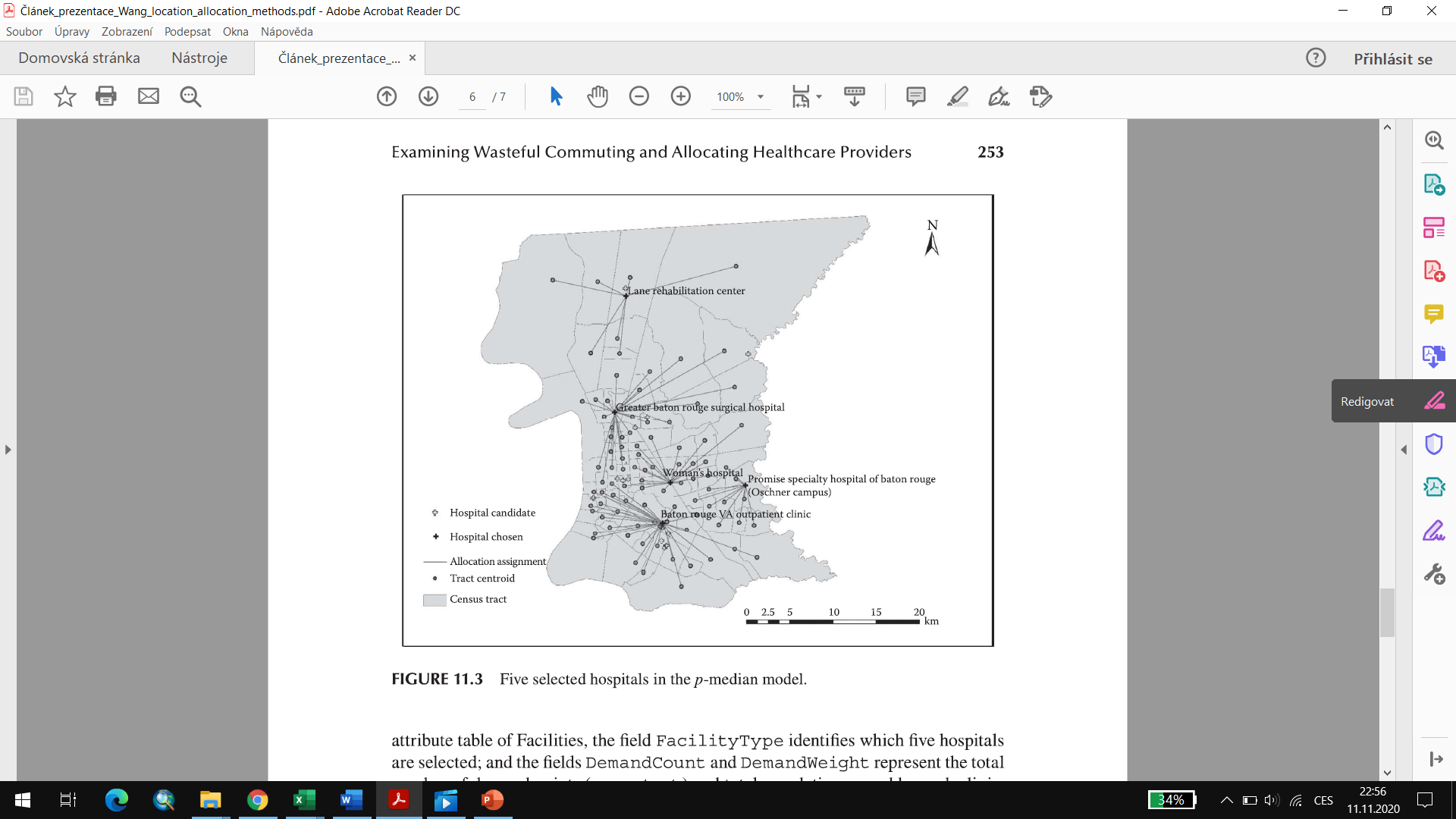